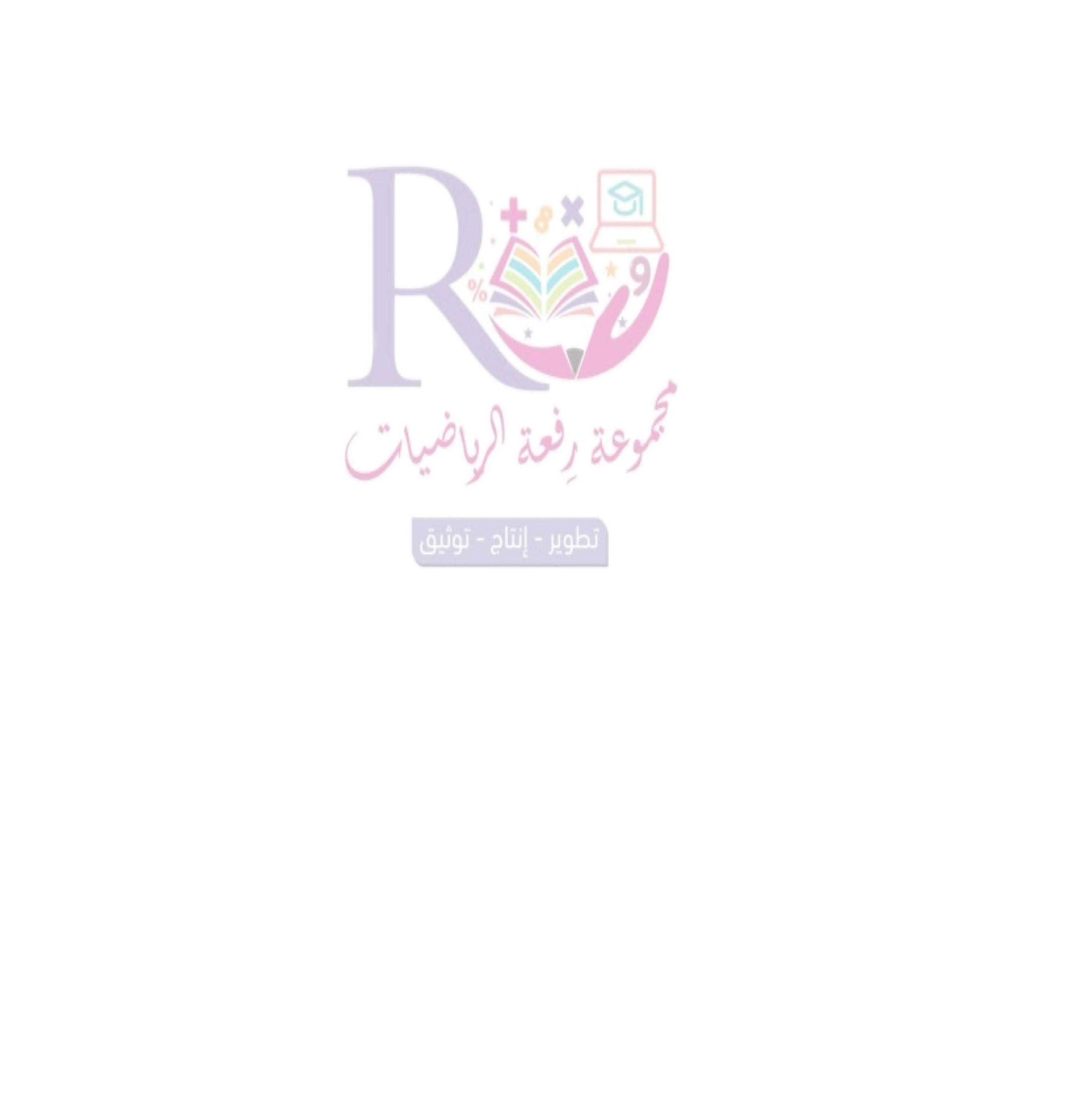 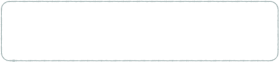 لقاء التهيئة
رياضيات 
ثاني  متوسط
الفصل الدراسي الأول
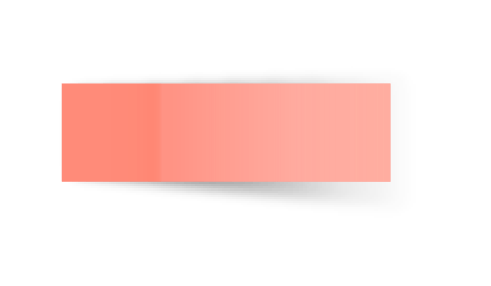 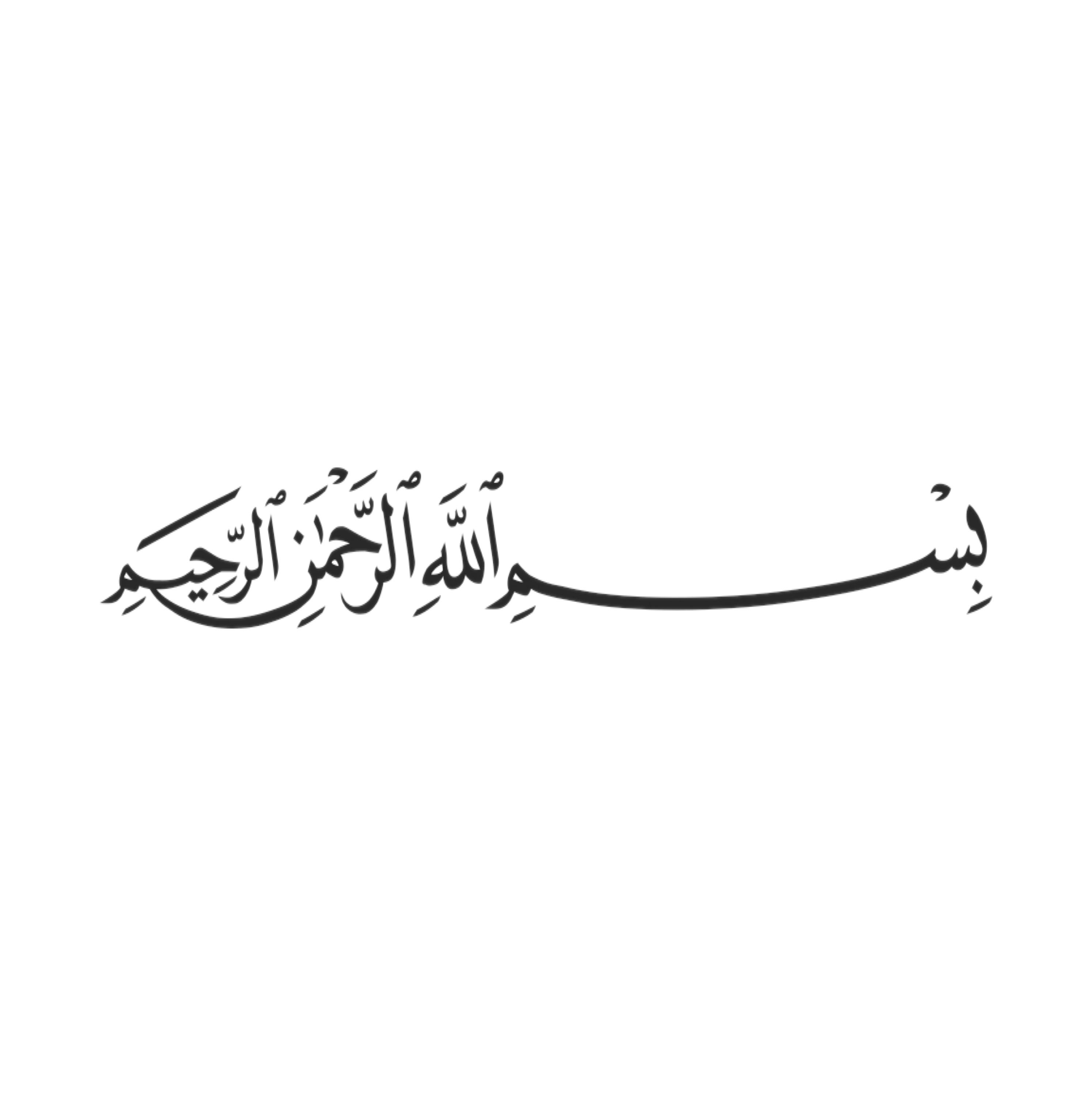 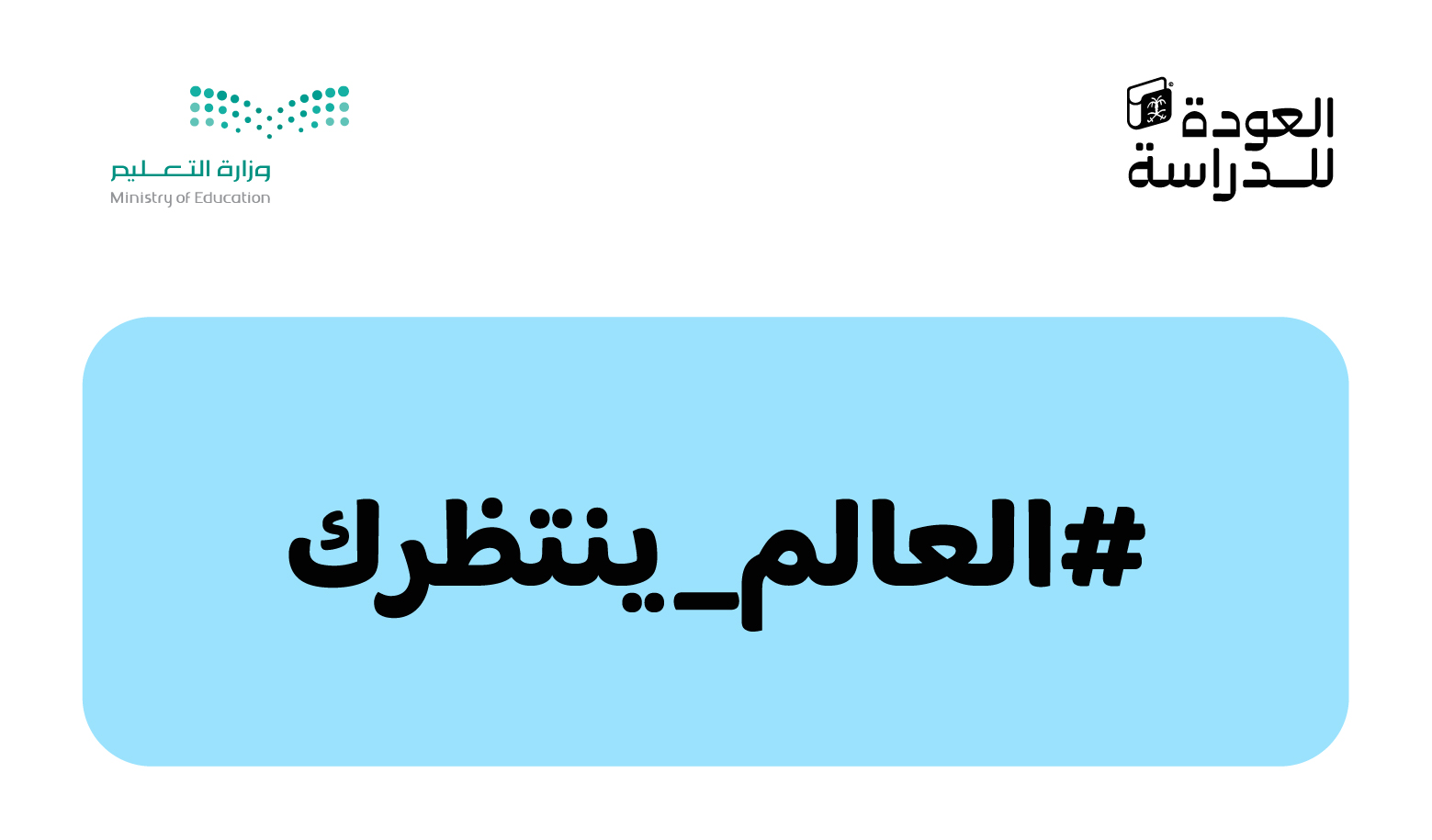 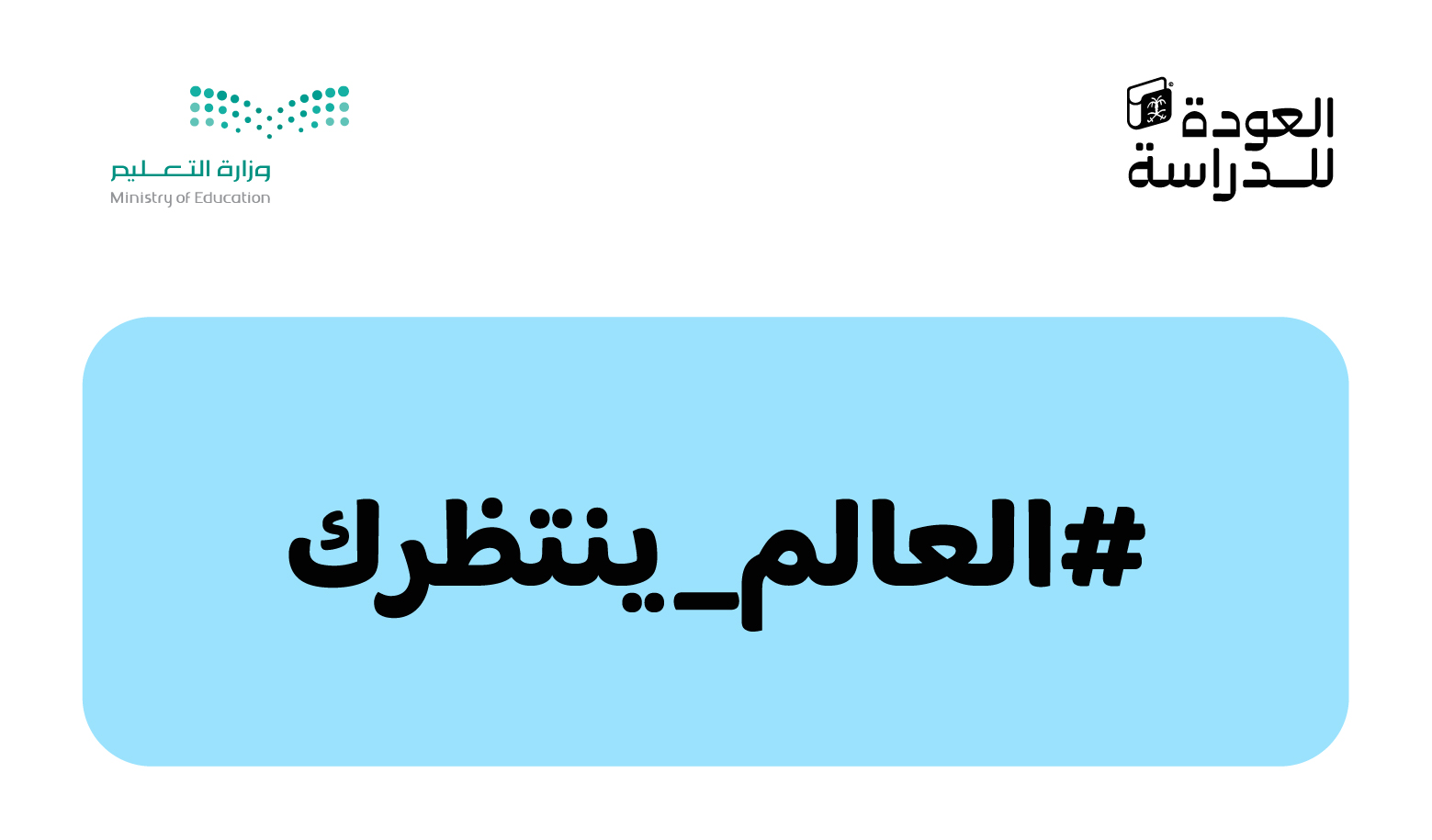 صباح الخير ياوطني 
صباح المجد والعلياء
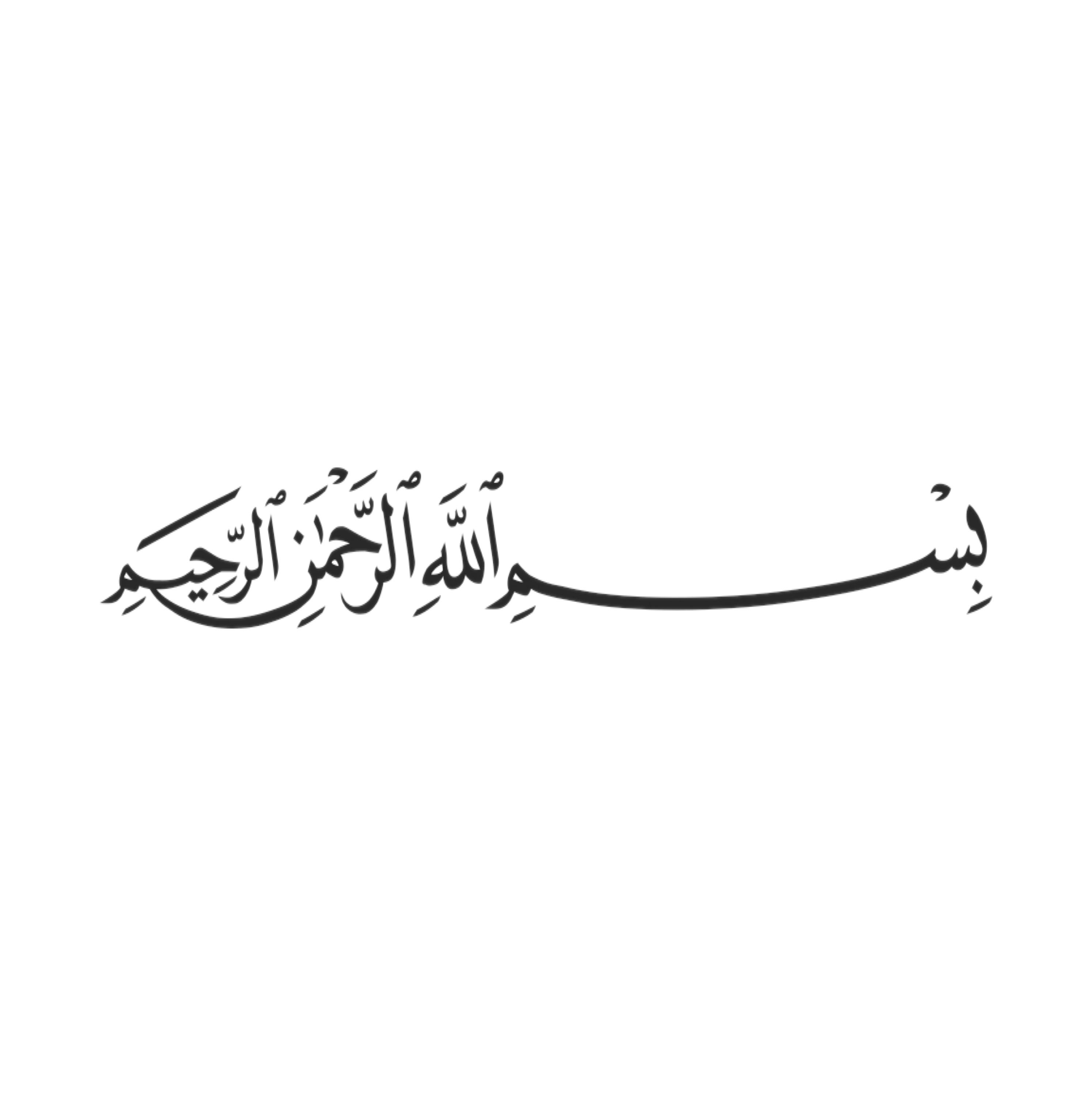 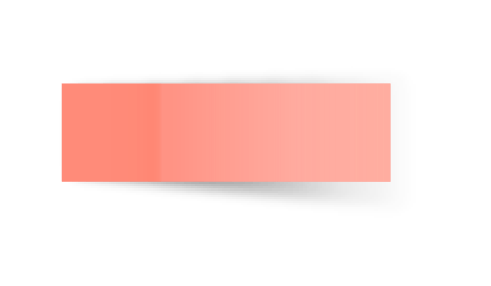 الترحيب
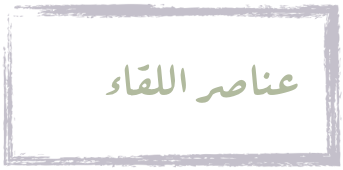 توزيع الدرجات
١
٤
٥
التعريف بالمعلم
الأنظمة والقوانين
٢
٦
الاستفسارات
٣
محتويات المقرر
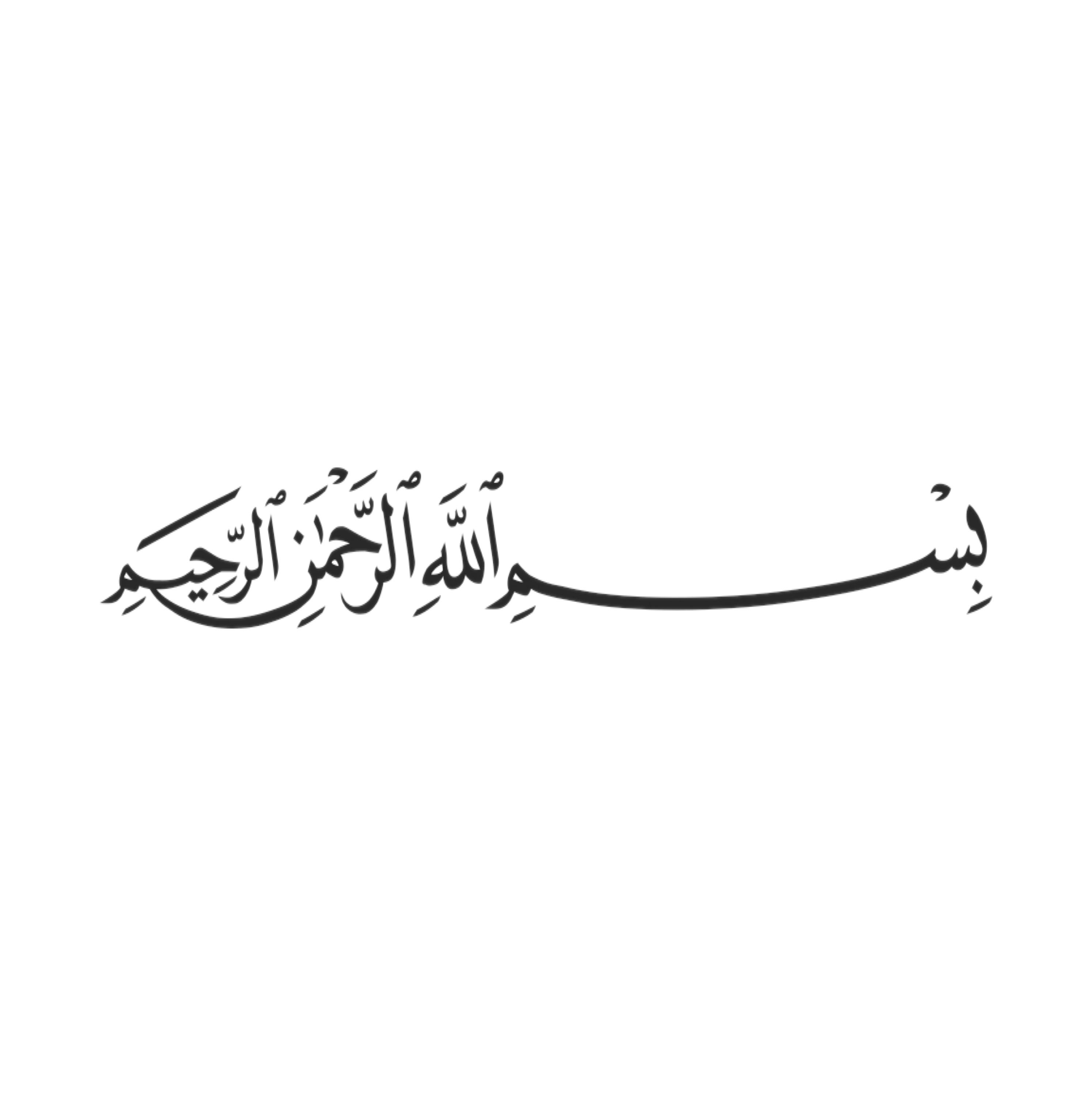 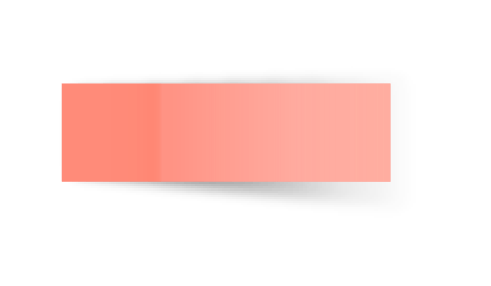 01
١
02
الترحيب
03
04
مرحبًا بكم
 صناع المستقبل
 في رحلة جديدة يملئها الابداع والانجاز
 لبناء الذات وبناء الوطن
05
06
…
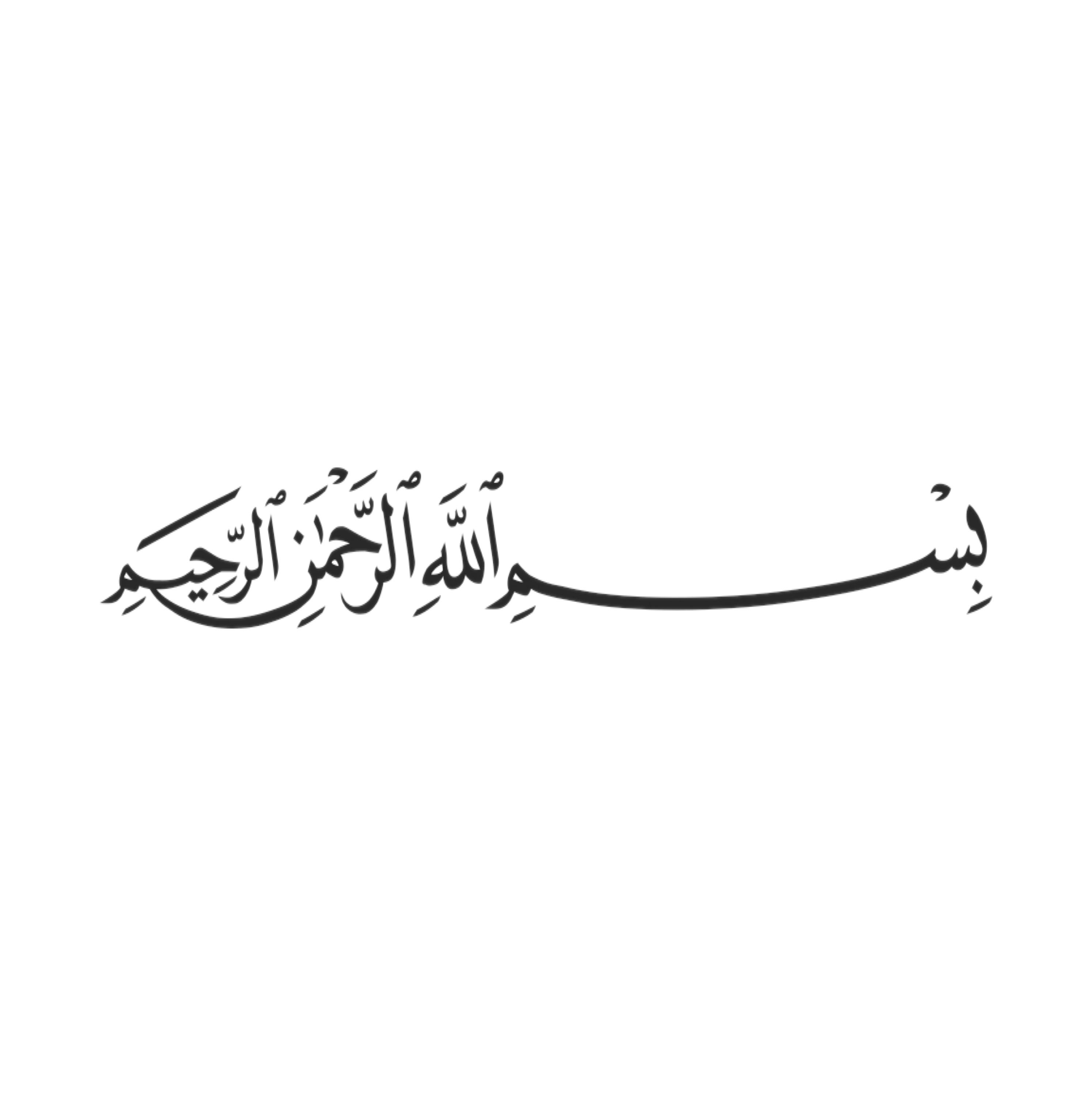 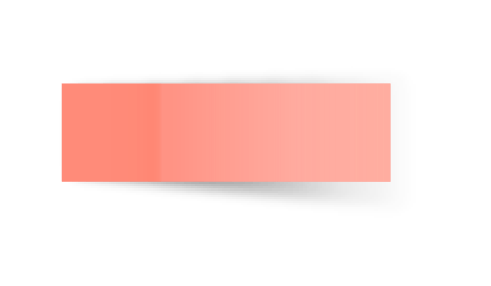 01
02
بإذن الله 
سوف نسطر هذا العام اجمل قصص النجاح والتميز
 بعون الله وتوفيقه
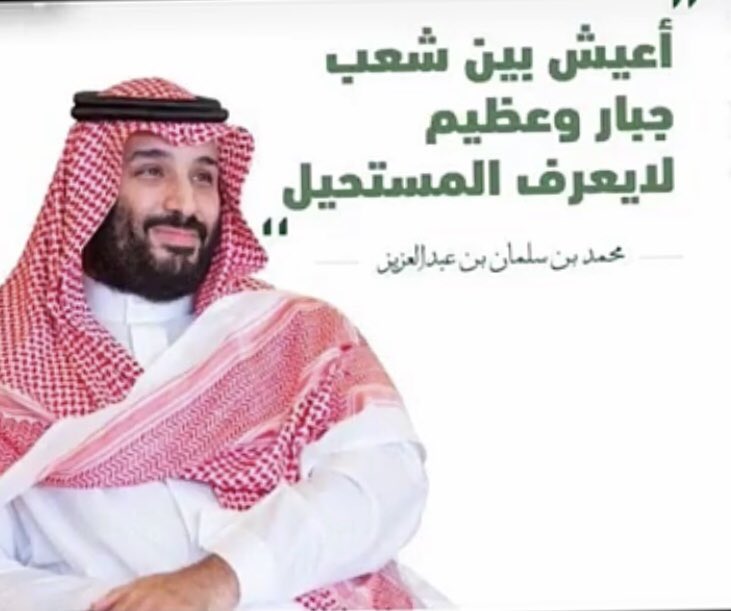 03
04
05
06
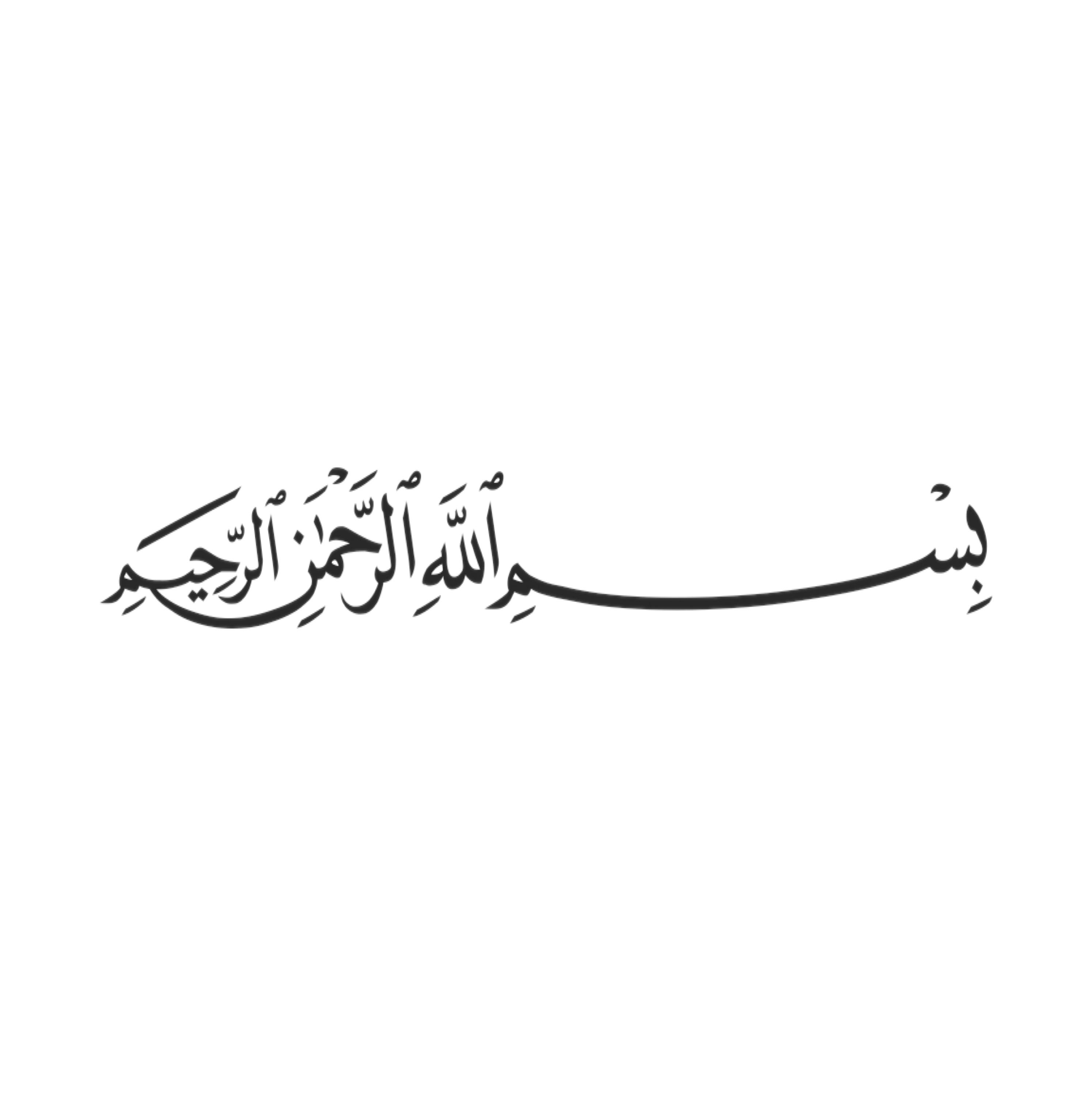 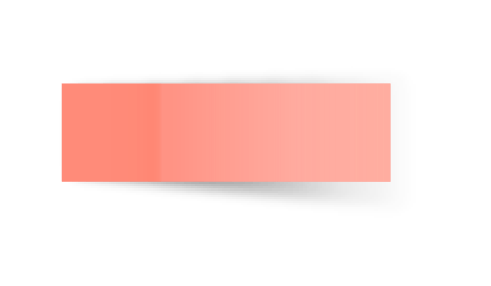 01
التهيئة
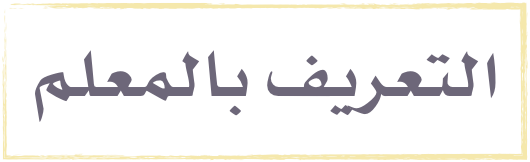 ٢
02
03
04
التعريف 
ووسائل التواصل
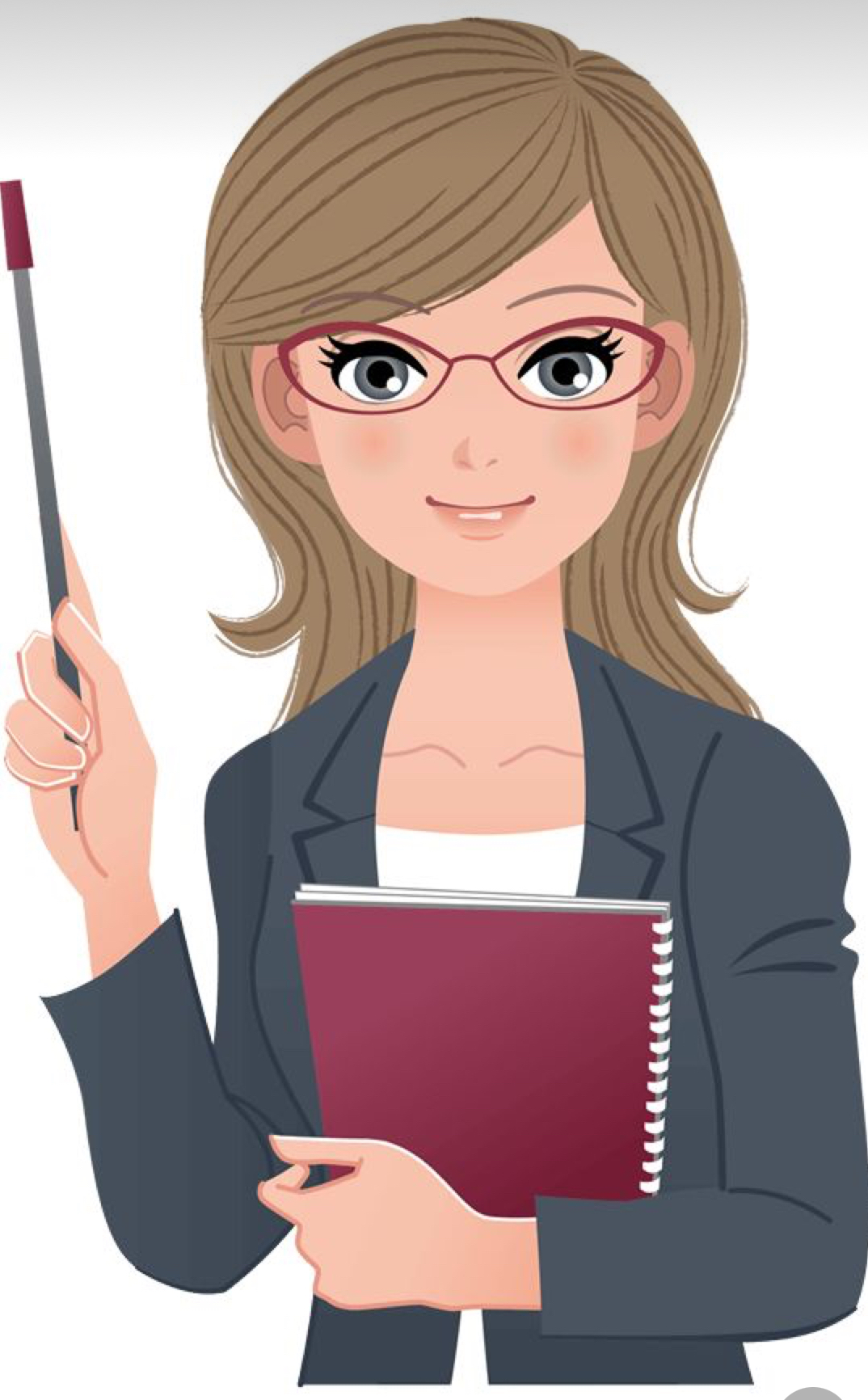 05
06
…
١
٦
٨
٥
٦
٣
اجمع الارقام الموجودة بالطريق الصحيح
البداية
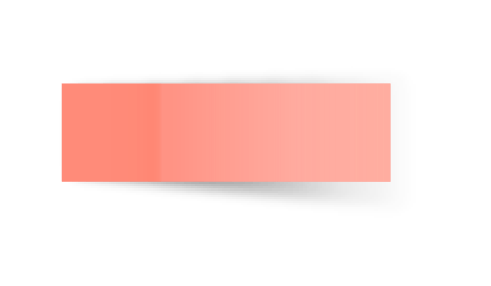 نشاط
01
02
03
04
05
06
…
١
٦
٨
٥
٦
٣
المجموع ١٠
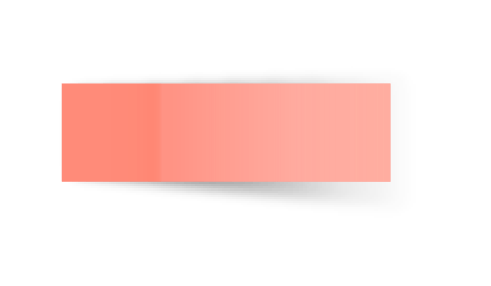 الاجابة
01
02
03
04
05
06
١٠= ١+٦+٣
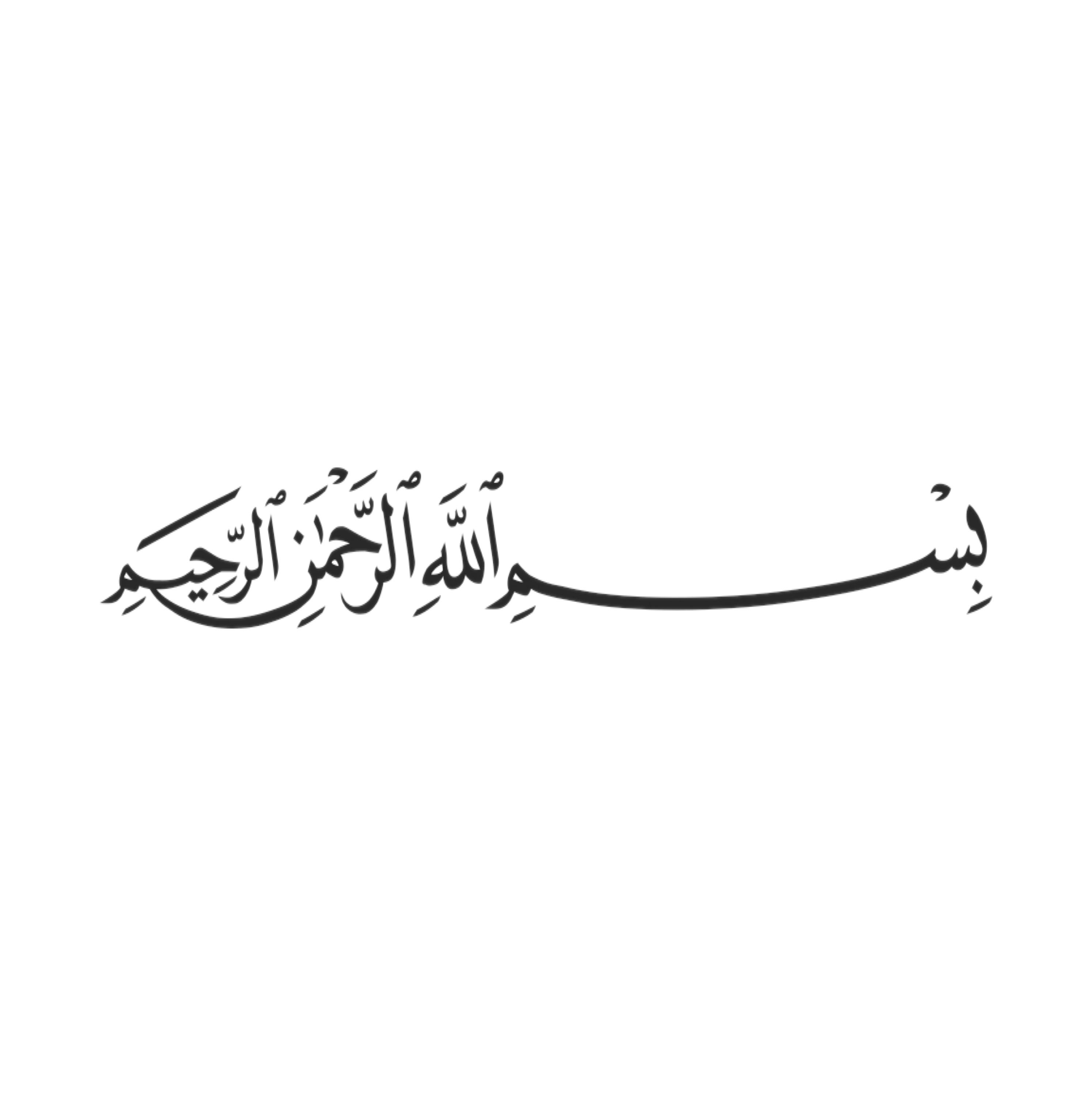 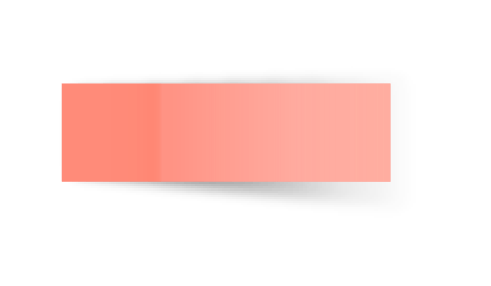 01
٣
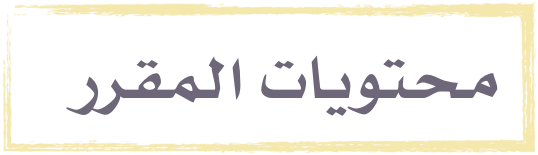 02
رياضيات ثاني متوسط
03
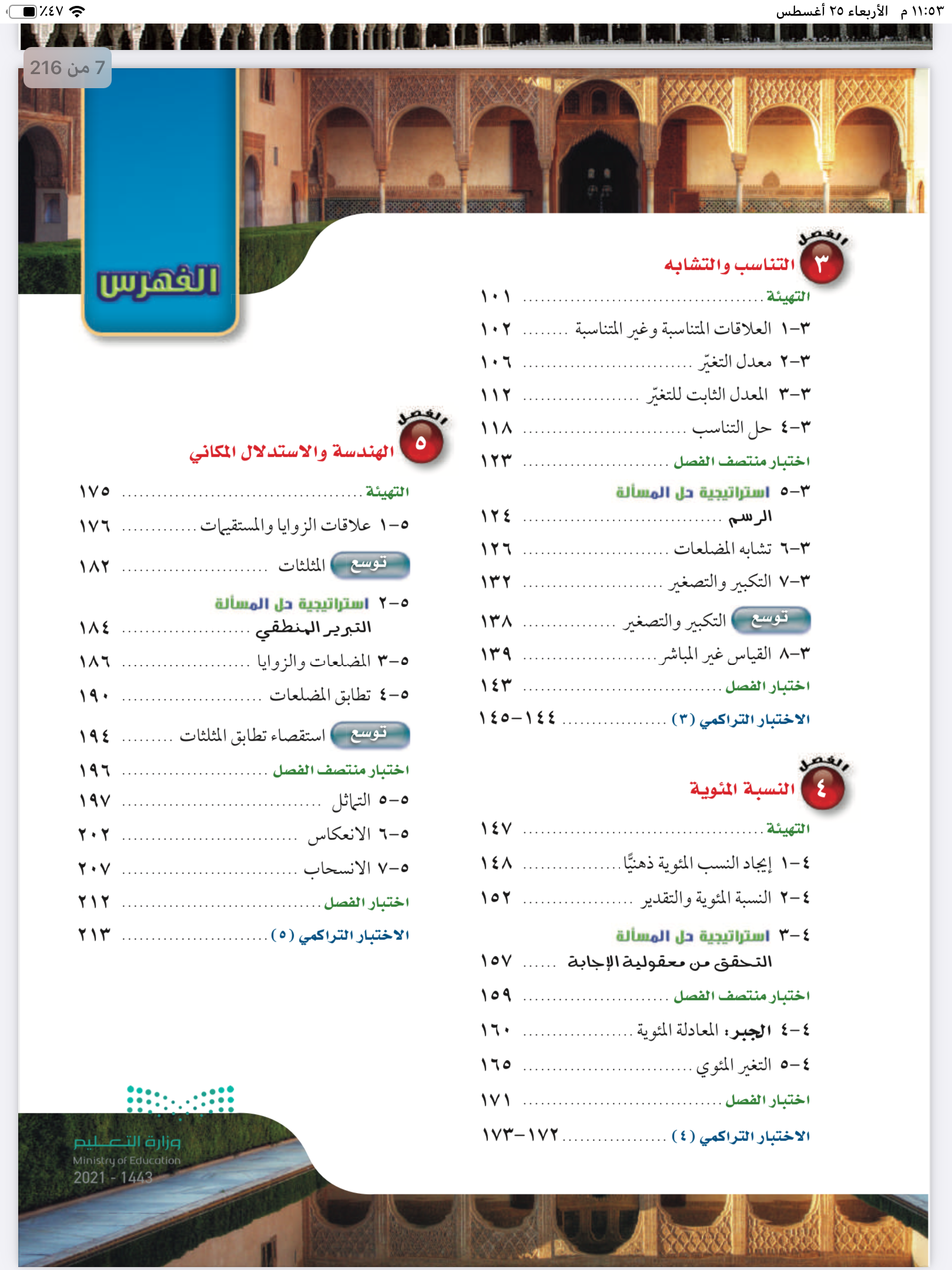 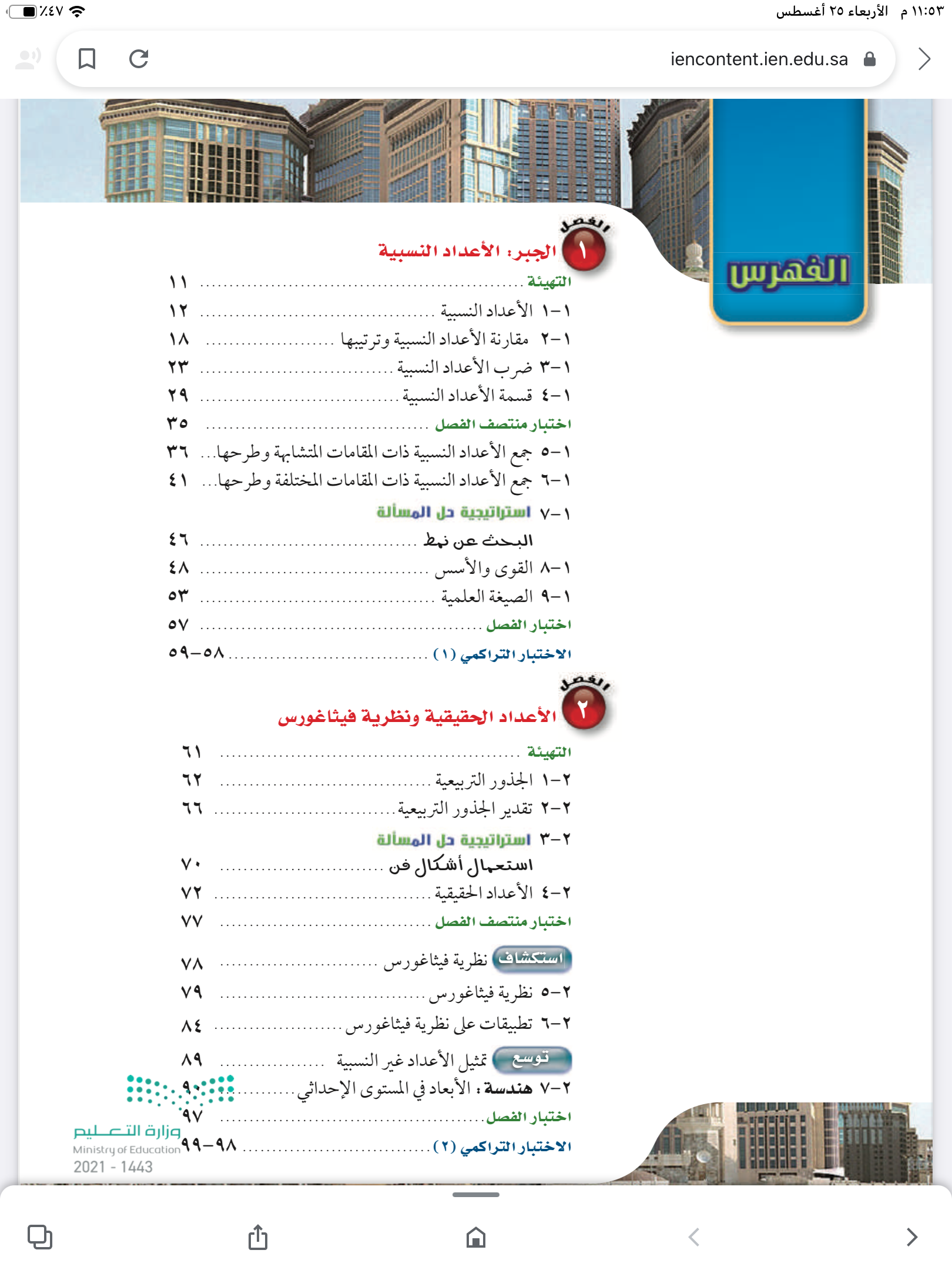 04
05
06
…
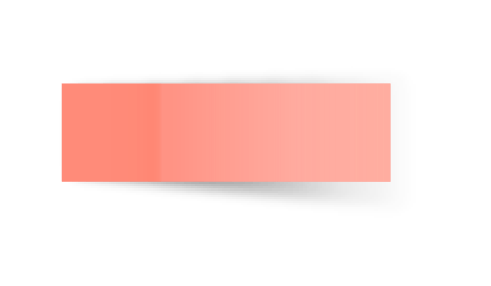 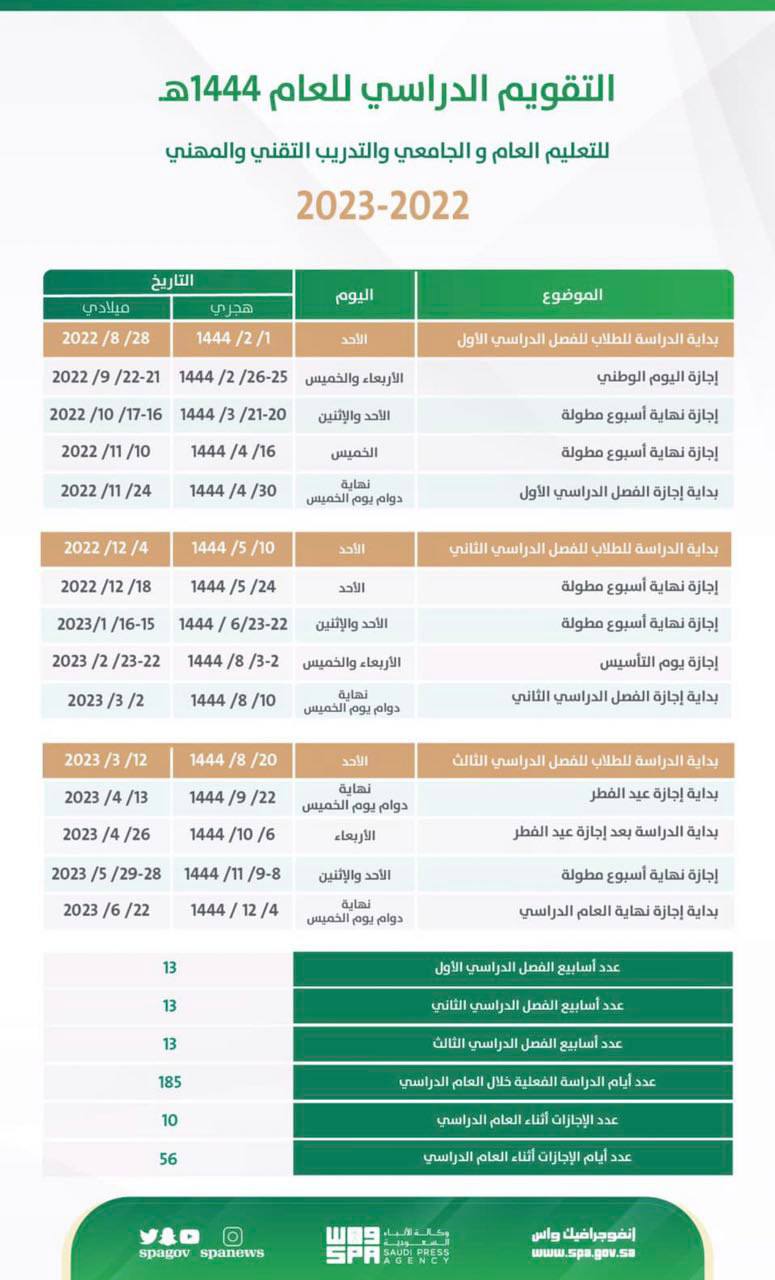 01
العام الدراسي
02
03
04
05
06
…
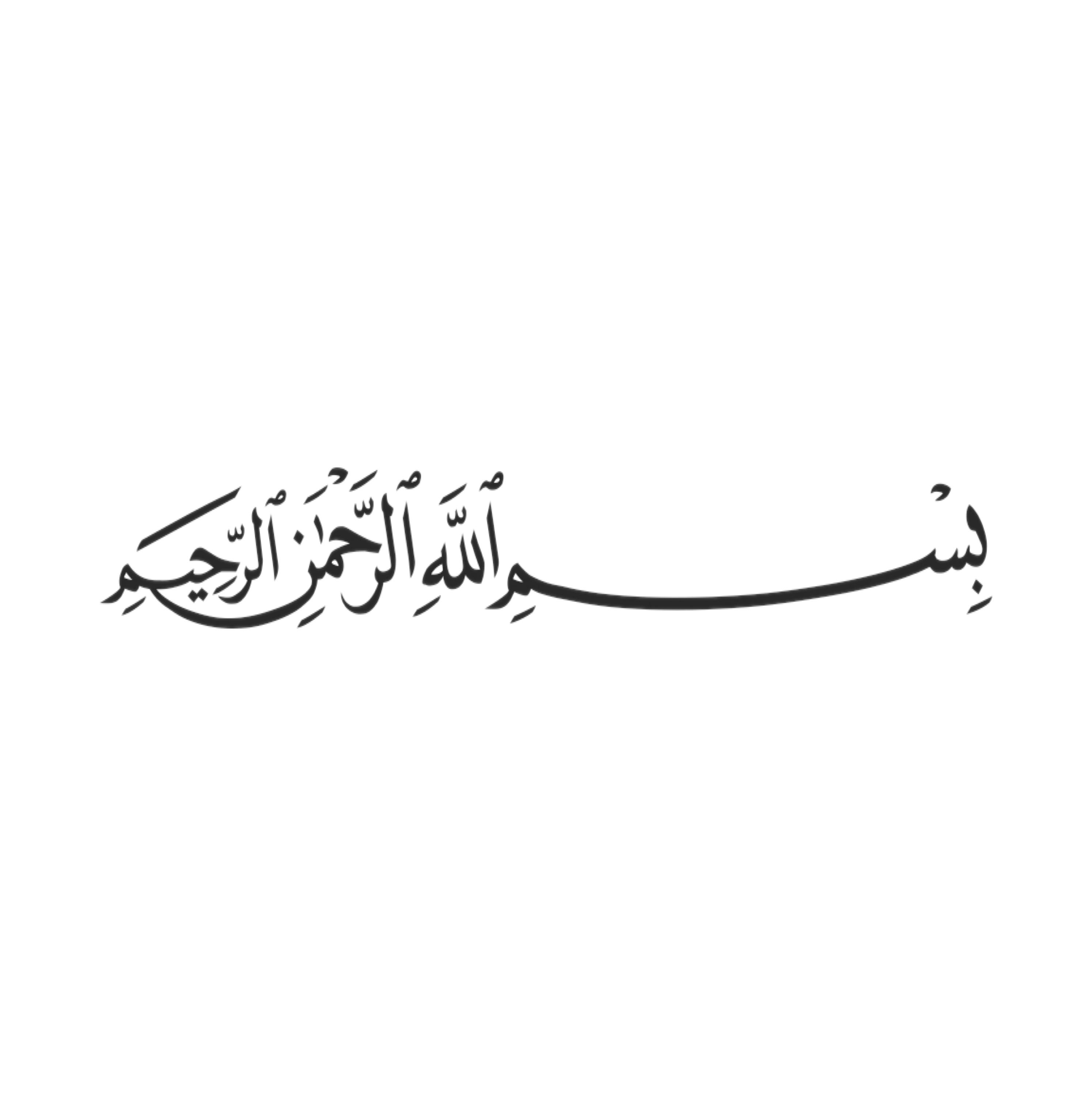 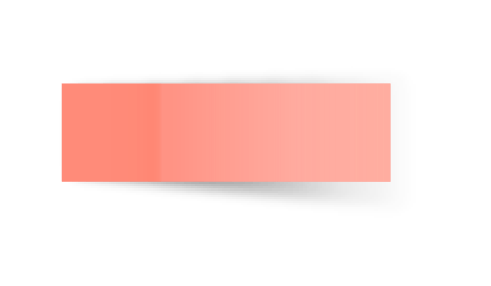 01
٤
02
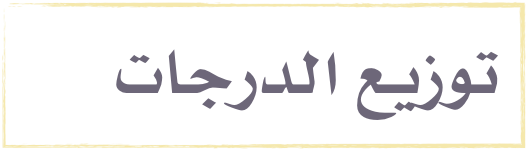 03
التقويم
04
05
06
…
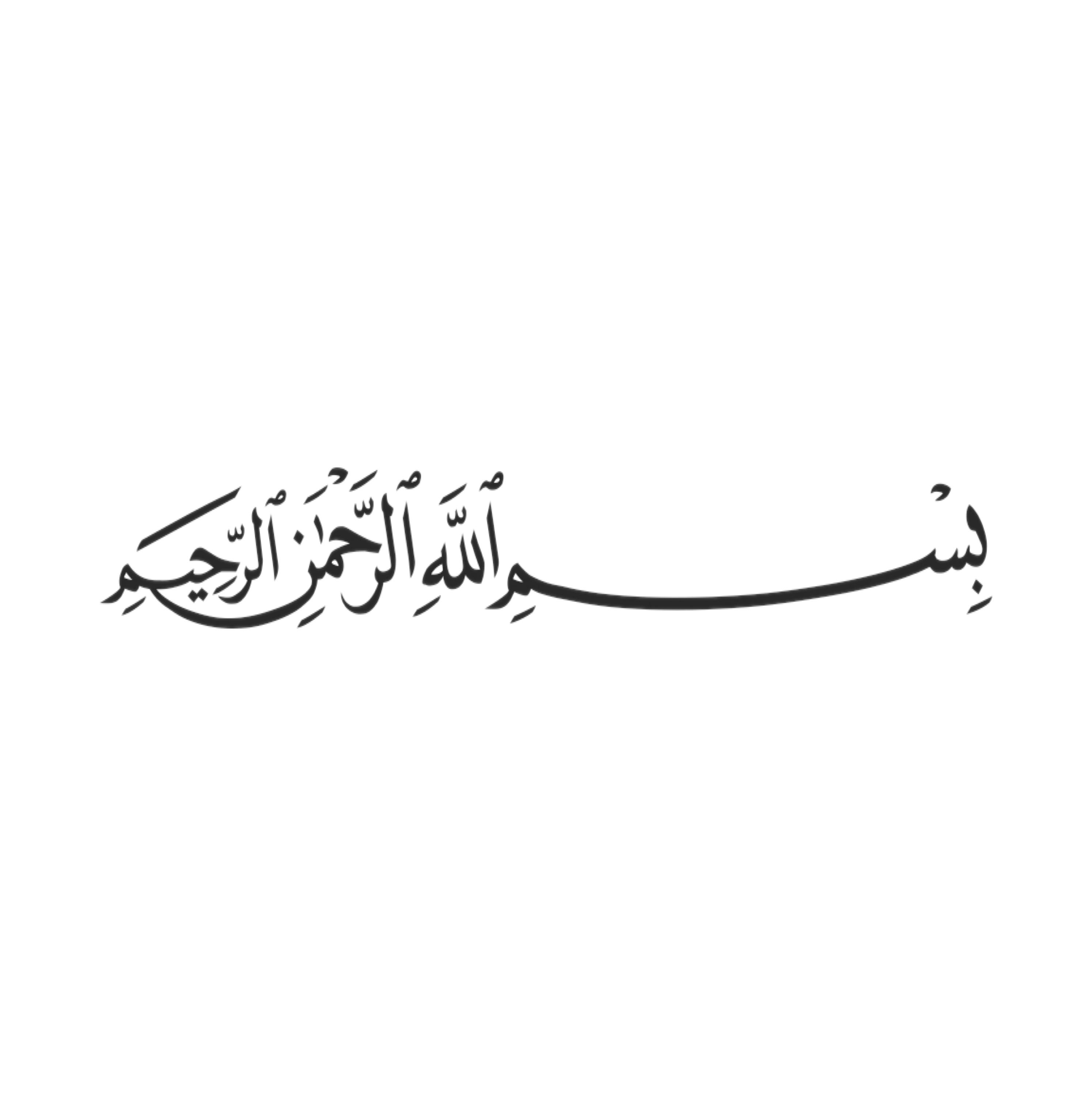 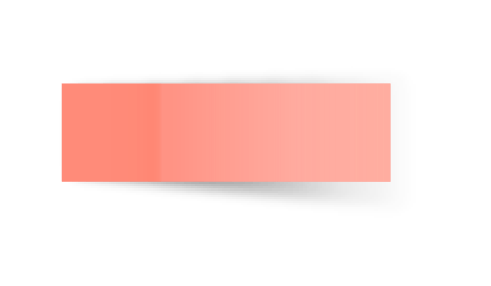 01
٥
02
الانظمة والقوانين
03
04
05
06
…
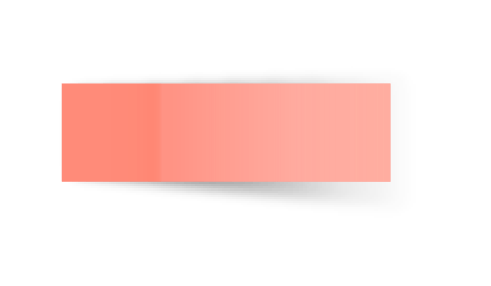 01
02
قوانين الصف
03
الاحترام والتقدير بين الجميع
الاقتداء بأخلاقيات الرسول صلى الله عليه وسلم 
الاصغاء والانتباه لمعلمتك وزميلاتك 
الاجتهاد في حل الأنشطة 
إحضار الادوات المدرسية والكتاب المدرسي يوميًا
04
05
06
…
-٩
-٨
٩
١٧
نشاط
01
02
03
ناتج -١٣+٤=
04
05
06
…
-٩
-٨
٩
١٧
الحل
01
02
03
ناتج -١٣+٤=
04
05
06
…
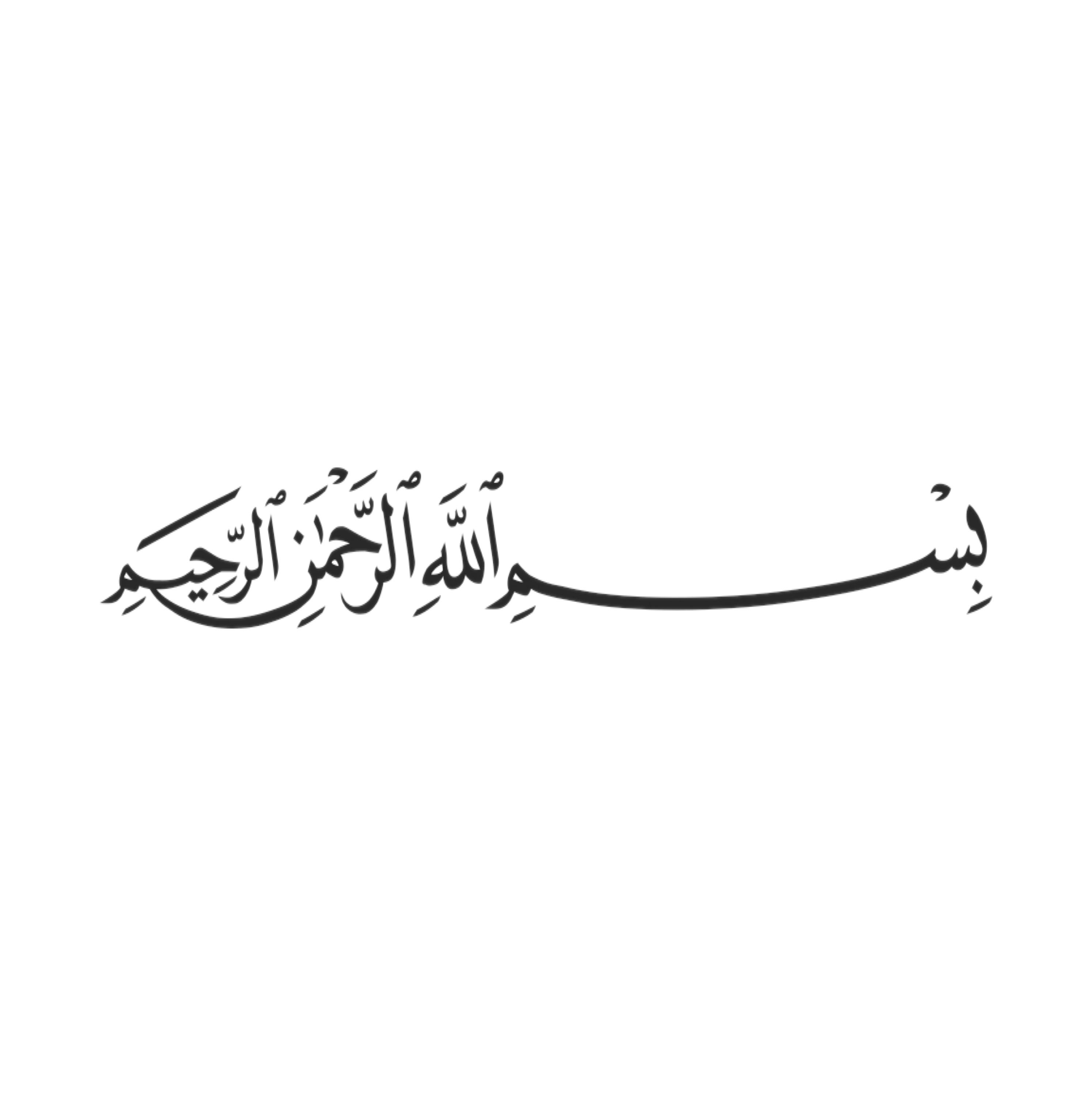 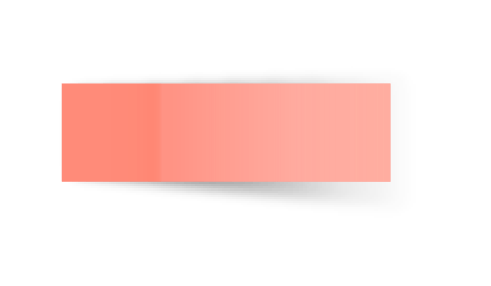 01
٦
02
الاستفسارات
03
04
05
06
…
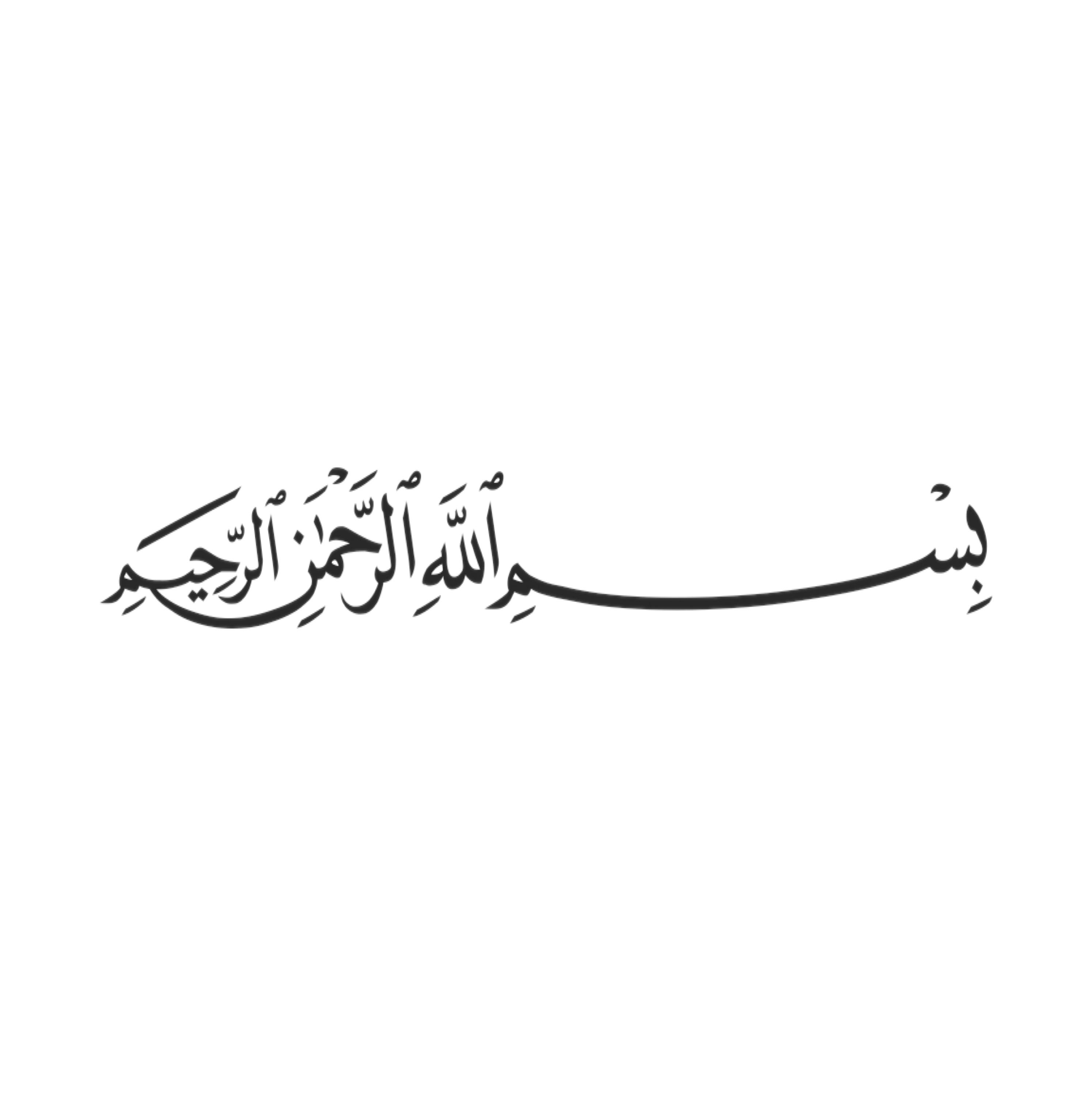 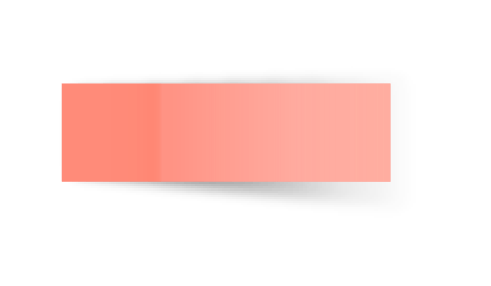 01
02
عزيزتي الطالبة : 
بهمة عالية تعانق عنان السماء
 لنتعاون معًا 
ونبدع في التعليم ،وننمي مهارتنا العلمية 
وننجز بإتقان
03
04
05
06
استودعكم الله
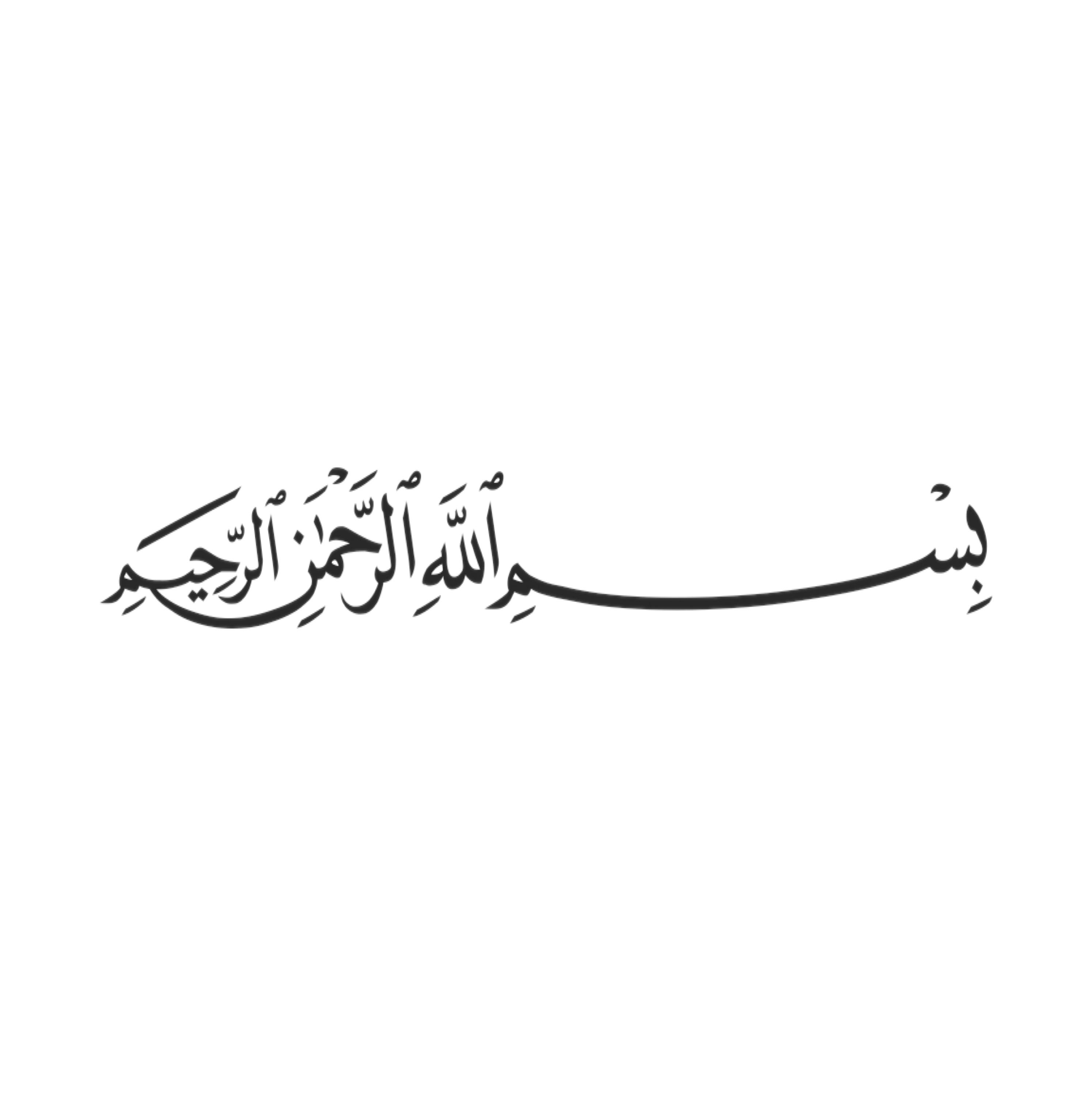 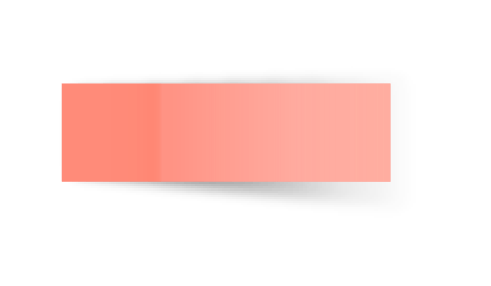 01
سُبْحَانَكَ اللَّهُمَّ وَبِحَمْدِكَ، 
أَشْهَدُ أَنْ لَا إِلَهَ إِلَّا أَنْتَ 
أَسْتَغْفِرُكَ وَأَتُوبُ إِلَيْكَ
02
03
04
05
06
@Maths0120